Train 
your 
Heart 
by 
the 
Bible
3
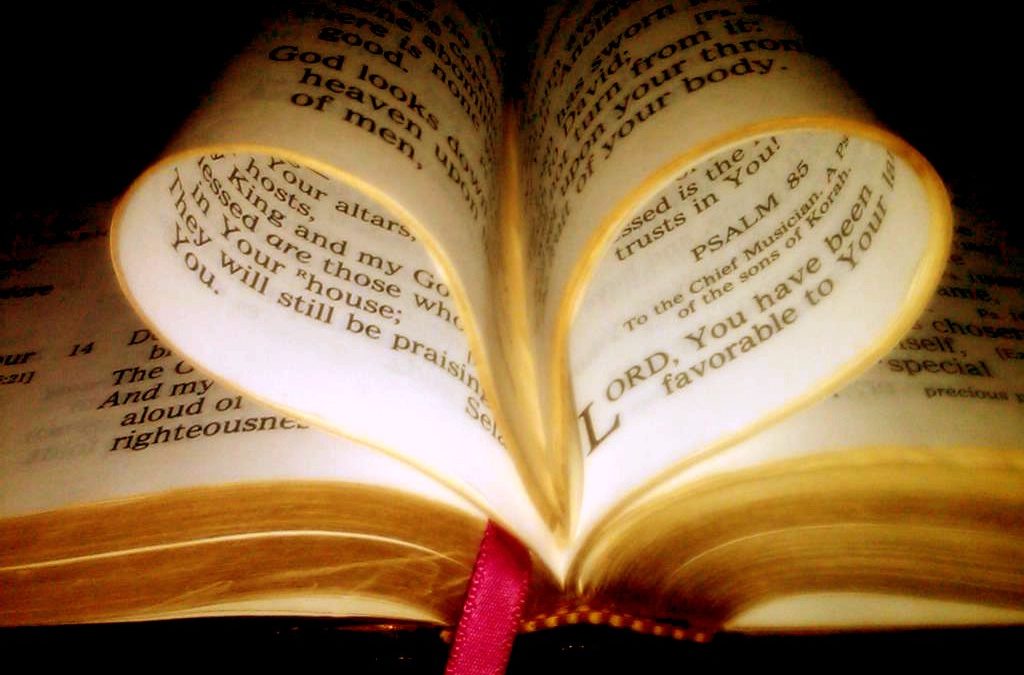 [Speaker Notes: God has given us apostles, evengelists, pastors & teachers to equip the saints in the work of service & build up the body of Christ, not exercise your physical body which is only of little profit.  If we are mature like Christ we won’t be tossed around by every wind of doctrine, crafty false teacher who entices you so that you will want physical things.  Grow up to be like Christ & build other brethren up by speaking the truth in love.]